German phonics collection
[qu]
Artwork: Steve Clarke
Date updated: 16 / 07 / 22
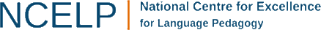 [Speaker Notes: Artwork by Steve Clarke. All additional pictures selected are available under a Creative Commons license, no attribution required.]
Phonetik
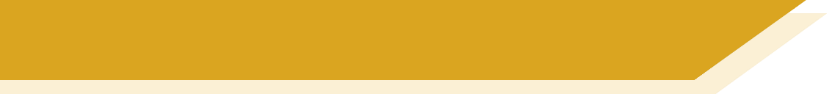 Long and short [qu]
Introduction

Y9 T3.2 Week 2 Slides 2-5; 19-22
Phonetik
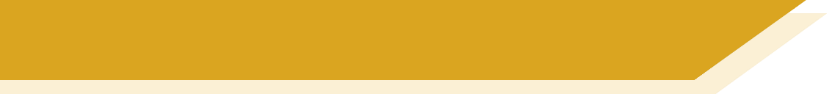 SSC [qu]
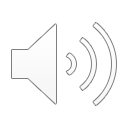 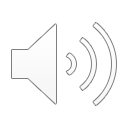 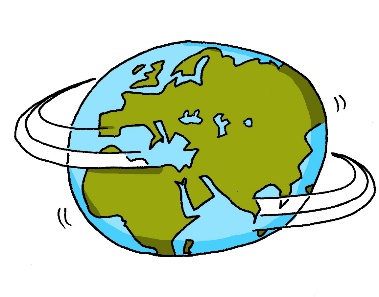 [qu] sounds like kw but remember German [w] is as in Welt.
In German, the letters kw only appear next to each other in compounds:
Note: in compounds the kw sound is two separate syllables.
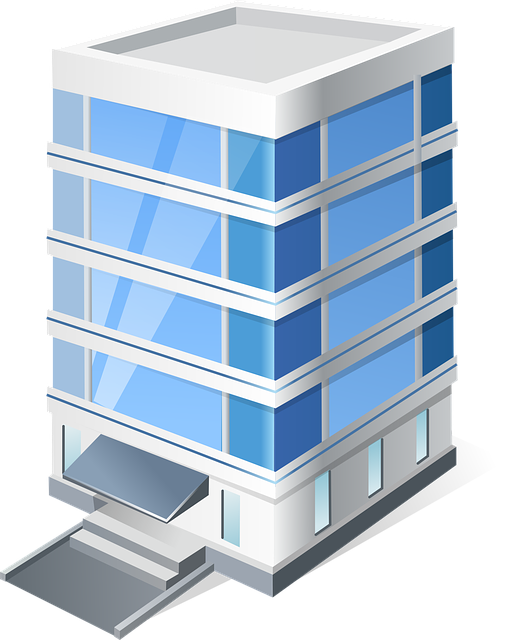 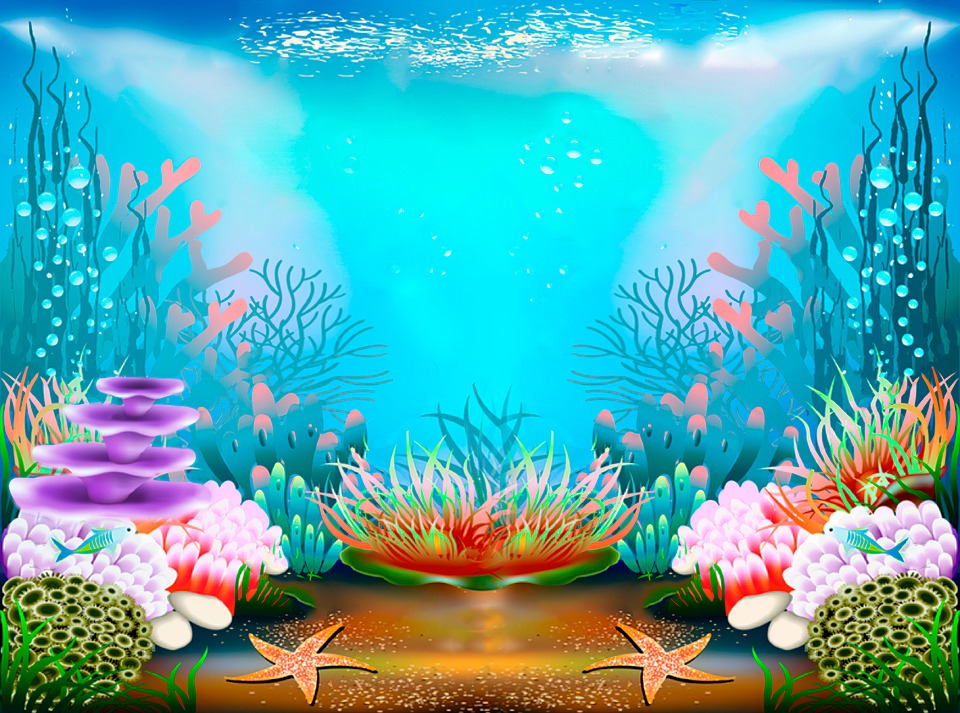 Stockwerk[floor,storey]
Aquarium
Where the kw sound is in one syllable it is always written [qu].
[Speaker Notes: Timing: 1 minuteAim: to introduce the SSC [qu] and contrast it with kw.Procedure:Click through the animations to present the new information.

Word frequency (1 is the most frequent word in German): Aquarium [>5009] Stockwerk [4935]Source:  Jones, R.L. & Tschirner, E. (2019). A frequency dictionary of German: core vocabulary for learners. Routledge]
hören / schreiben
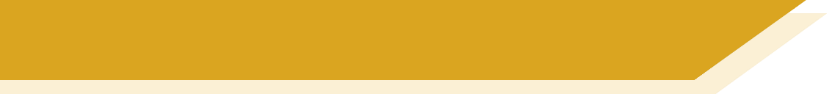 Phonetik
Hör zu. Ist das ‘kw’ oder ‘qu’?
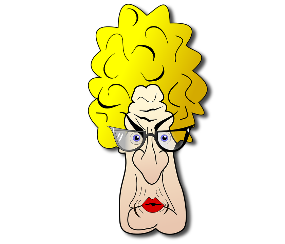 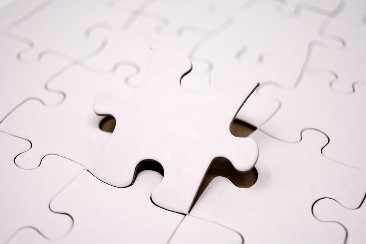 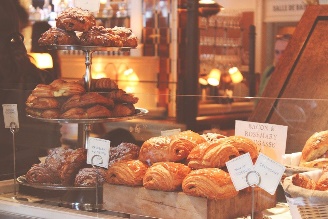 __
__
__
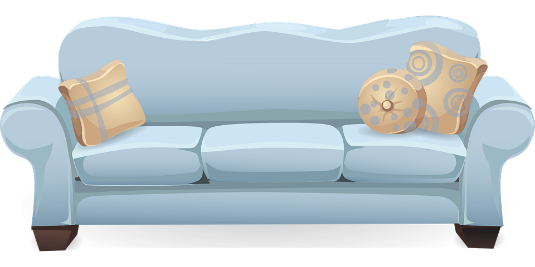 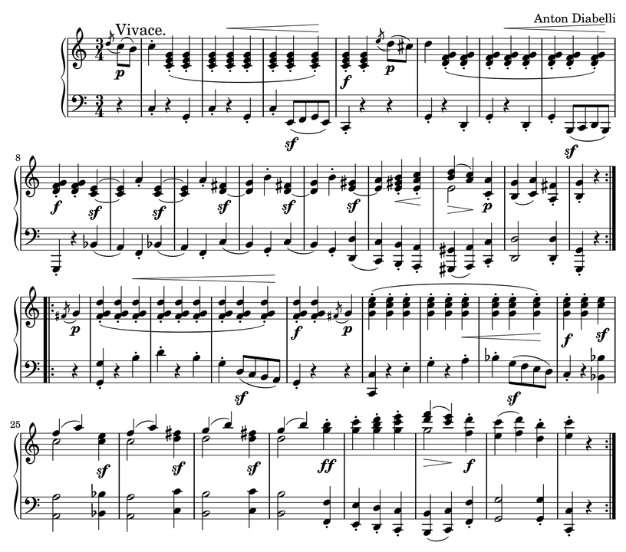 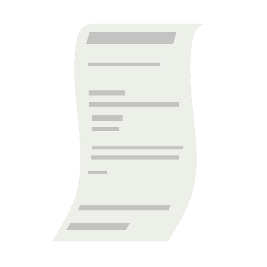 __
__
__
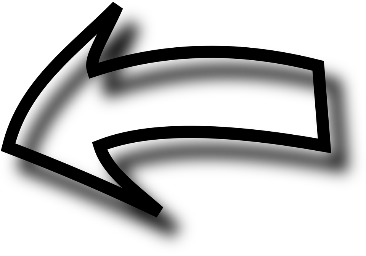 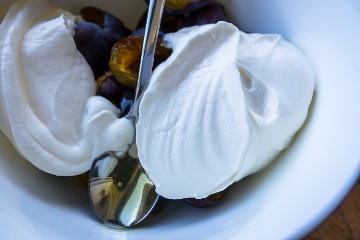 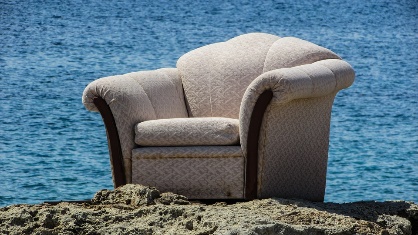 __
__
__
[Speaker Notes: Timing: 5 minutes Aim: to practise the SSC [qu] and contrast it with [kw].Procedure:1. Click on each picture to hear the word.
2. Students note down whether they heard [qu] or [kw] in the gap.
3. Click to reveal answers.

Word frequency (1 is the most frequent word in German): quasi [200] Backwaren [>5009] quatsch [3893] Quittung [>5009] bequem [3369] Musikwerk [>5009] merkwürdig [2933] Quark [>5009] rückweg [>5009]Source:  Jones, R.L. & Tschirner, E. (2019). A frequency dictionary of German: core vocabulary for learners. Routledge]
hören
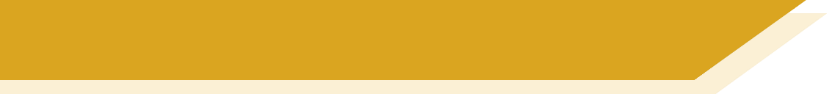 Phonetik [1/2]
Hör zu. Ist das ‘w’ oder ‘qu’?
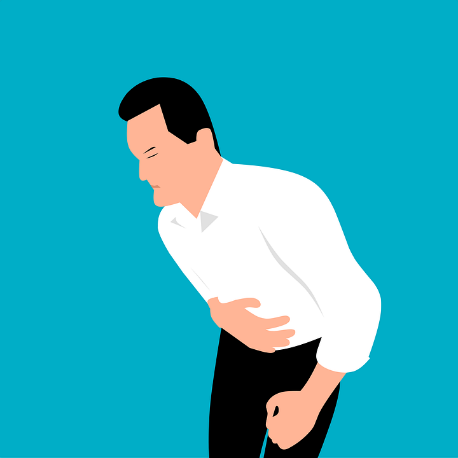 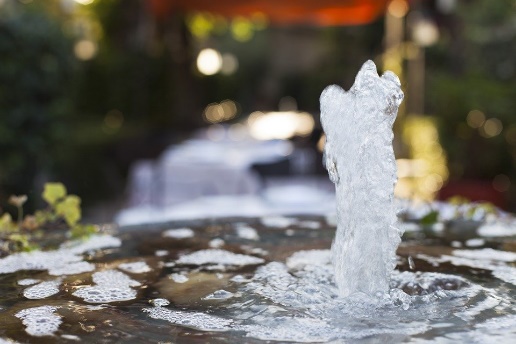 1
2
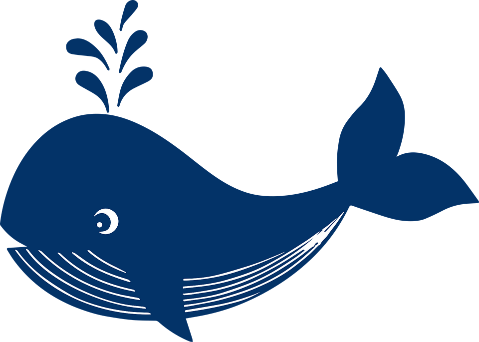 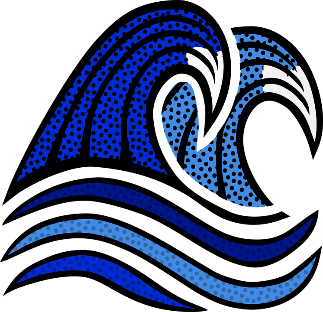 __
__
__
__
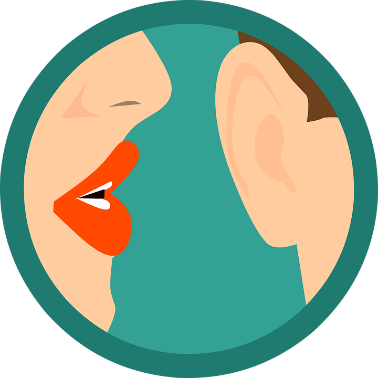 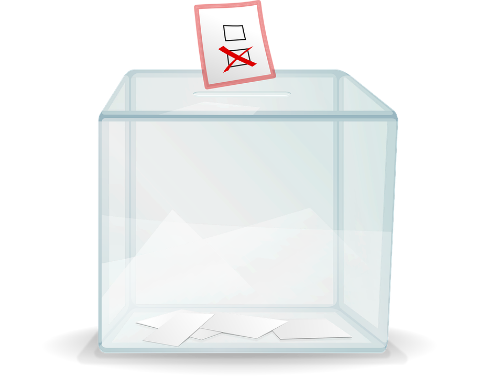 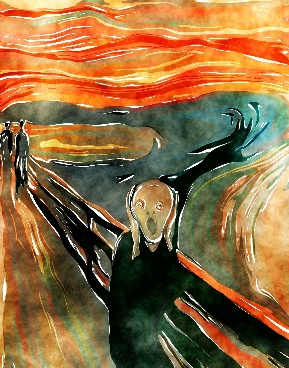 4
3
__
__
__
__
[Speaker Notes: Timing: 5 minutes (2 slides)Aim: to differentiate between minimal pairs with [qu] and [w].Procedure:1. Click on the audio buttons to hear the two words.
2. Students note down whether they hear [qu] or [w] for each gap.
3. Click to reveal answers.

Transcript:
1. Wal / Qual2. Quelle / Welle3. wählen / quälen4. quackeln / wackeln 5. Quarte / Warte 
6. wallen / Quallen7. Warzen / quarzen8. quatschen / watschen 

Word frequency (1 is the most frequent word in German): Wal [>5009] Qual [>5009] Quelle [1108] Welle [1263] wählen [636] quälen [3832] quackeln [>5009] wackeln [>5009] Quarte [>5009] Warte [>5009] wallen [>5009] Quallen [>5009] Warzen [>5009] quarzen [>5009] quatschen [>5009] watschen [>5009]Source:  Jones, R.L. & Tschirner, E. (2019). A frequency dictionary of German: core vocabulary for learners. Routledge]
hören
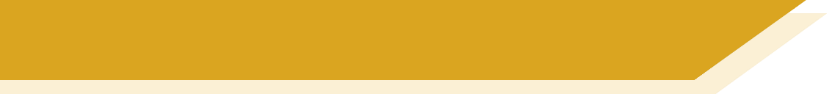 Phonetik [2/2]
Hör zu. Ist das ‘w’ oder ‘qu’?
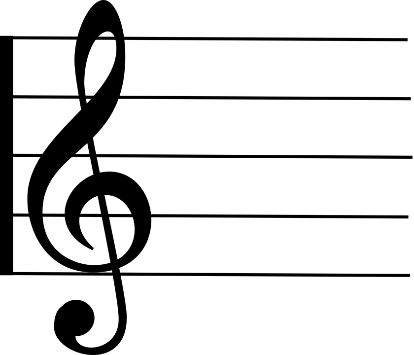 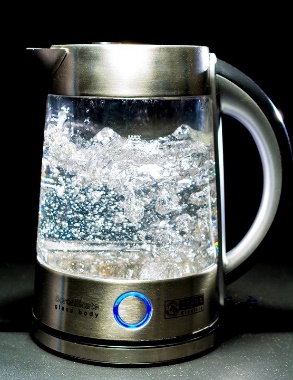 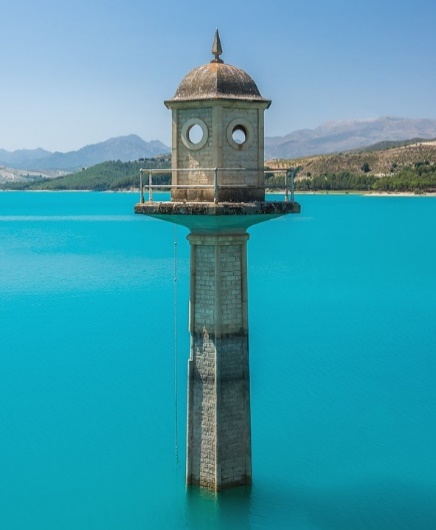 1
2
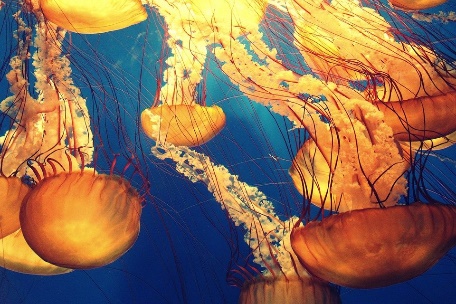 __
__
__
__
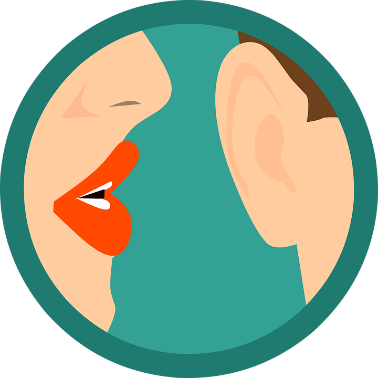 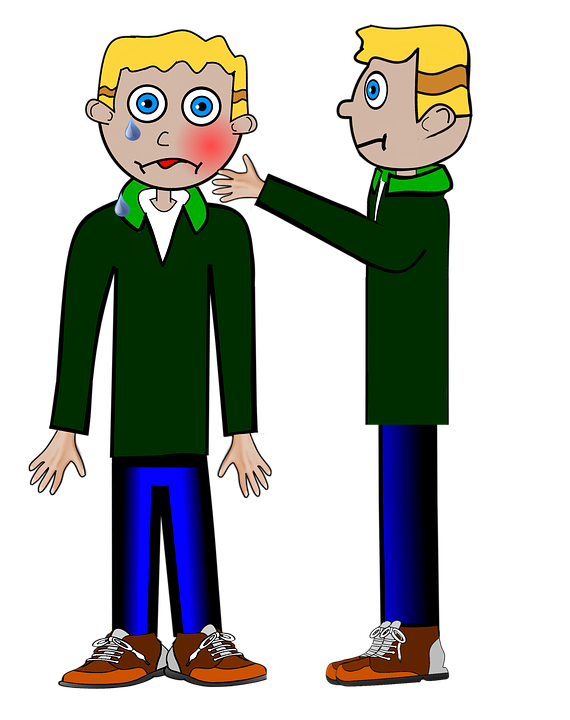 4
3
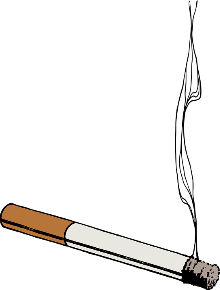 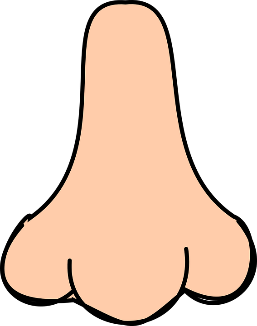 __
__
__
__
[Speaker Notes: Slide 2]
lesen / hören
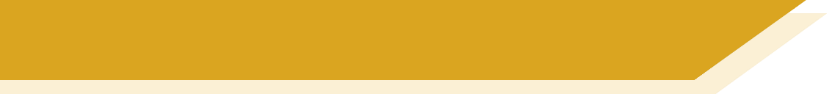 Phonetik
Often, words with [qu] are cognates, but we pronounce them differently. Listen to the word and then repeat.
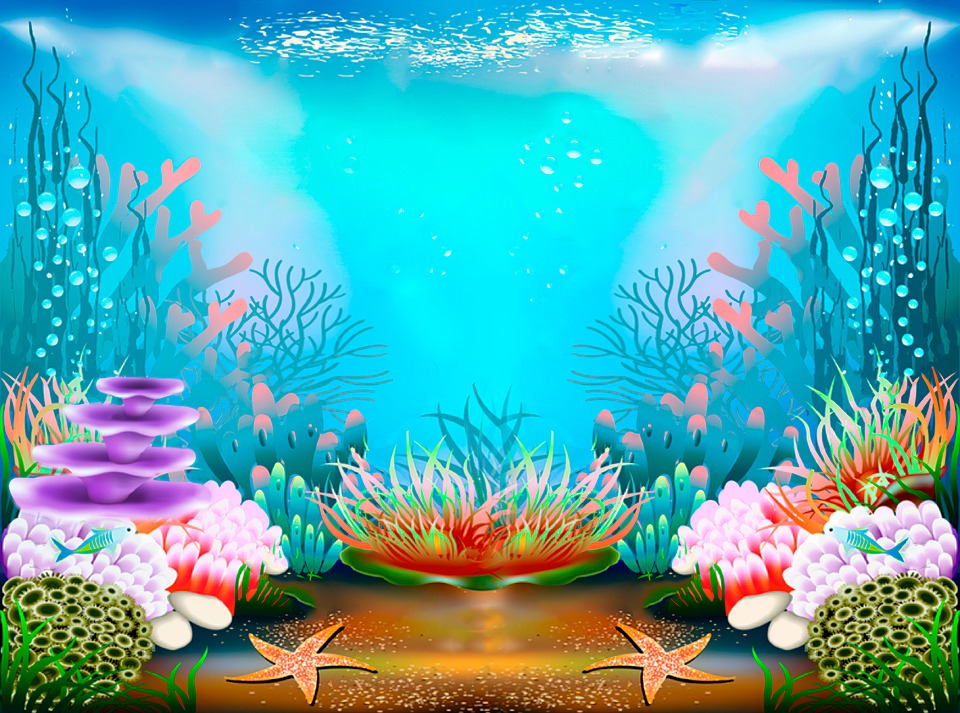 Aquarium
[Speaker Notes: Timing: 1 minuteAim: to practise SSC [qu]Procedure:1. Read the explanation.
2. Click on the picture to hear the audio.
3. Ask students to repeat.

Word frequency (1 is the most frequent word in German): Aquarium [>5009]Source:  Jones, R.L. & Tschirner, E. (2019). A frequency dictionary of German: core vocabulary for learners. Routledge]
lesen / sprechen
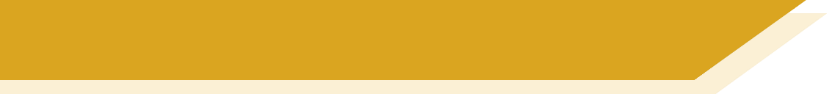 Phonetik
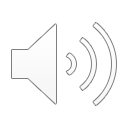 15
Sag die Wörter so schnell wie möglich.
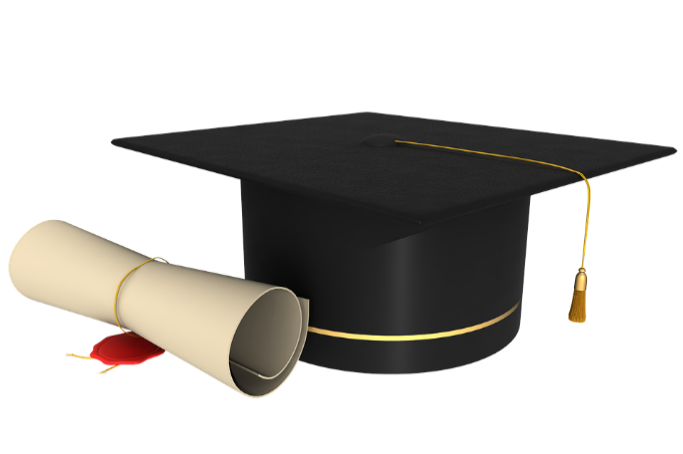 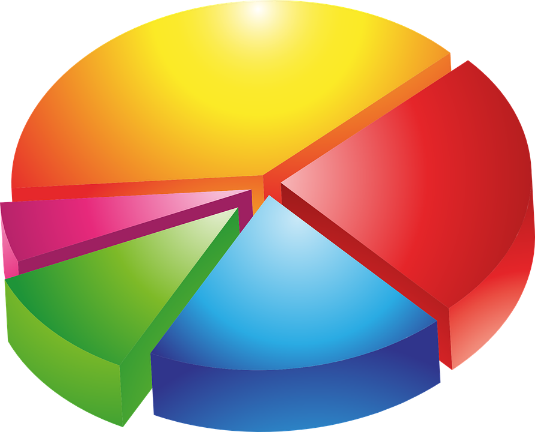 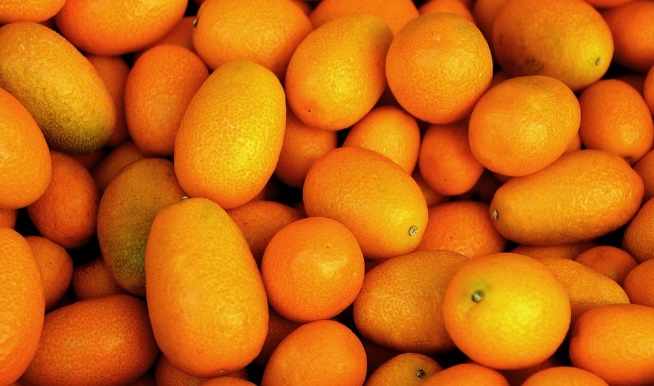 Sekunden
Qualifikation                  Quote                       Kumquat
0
LOS!
[Speaker Notes: Timing: 4 minutes (3 slides)Aim: to practise [qu] and to reinforce German pronunciation of words that look English.Procedure:1. Click on ‘Los!’ to start the timer.
2. Students chorally say the words as quickly as they can, ensuring they use German pronunciation for [qu].
Word frequency (1 is the most frequent word in German): Qualifikation [3600] Quote [3978] Kumquat [>5009] Quadfahren [>5009] Qualität [1202] Quarz [>5009] Aquafitness [>5009] Konsequenz [1582] Frequenz [2539]Source:  Jones, R.L. & Tschirner, E. (2019). A frequency dictionary of German: core vocabulary for learners. Routledge]
lesen / sprechen
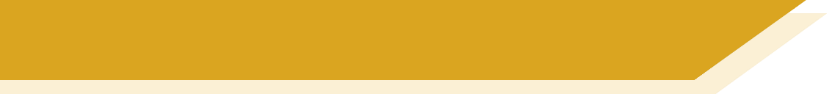 Phonetik
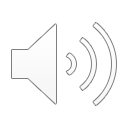 15
Sag die Wörter so schnell wie möglich.
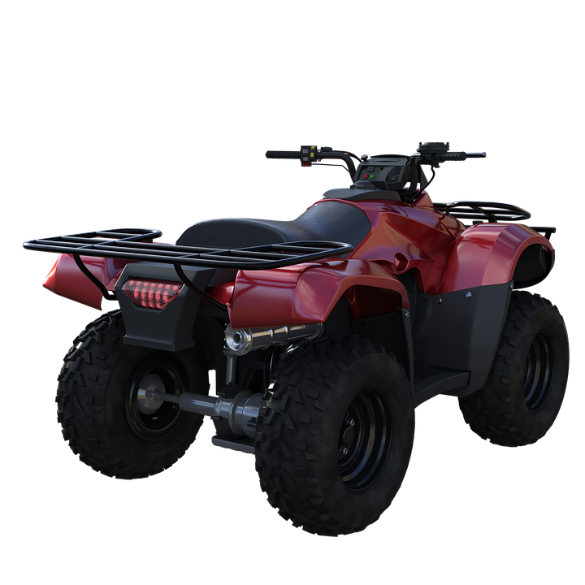 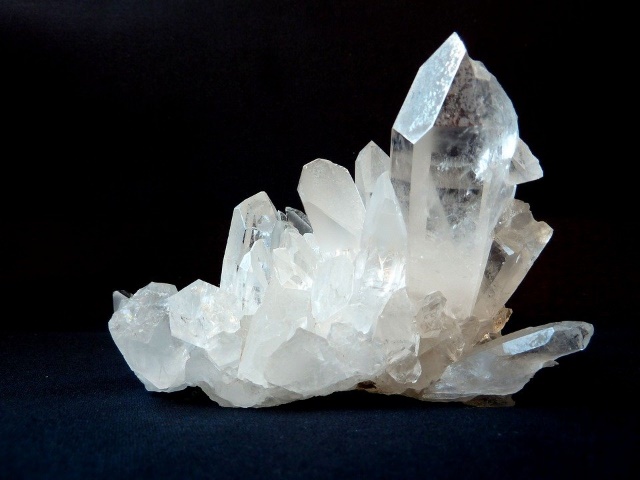 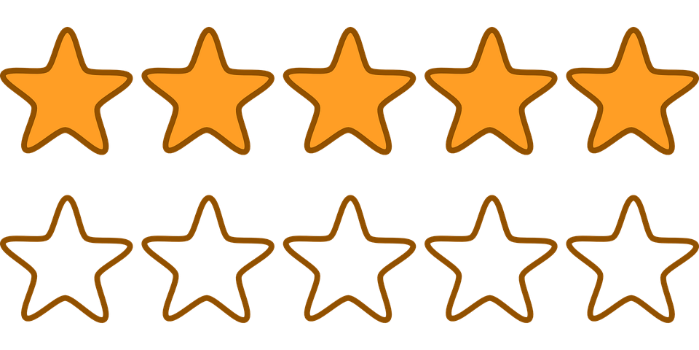 Sekunden
Quadfahren                  Qualität                        Quarz
0
LOS!
[Speaker Notes: Slide 2]
lesen / sprechen
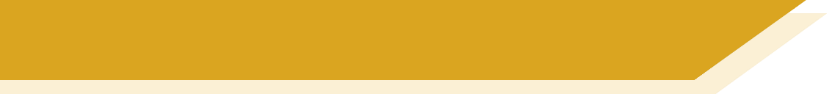 Phonetik
15
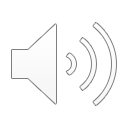 Sag die Wörter so schnell wie möglich.
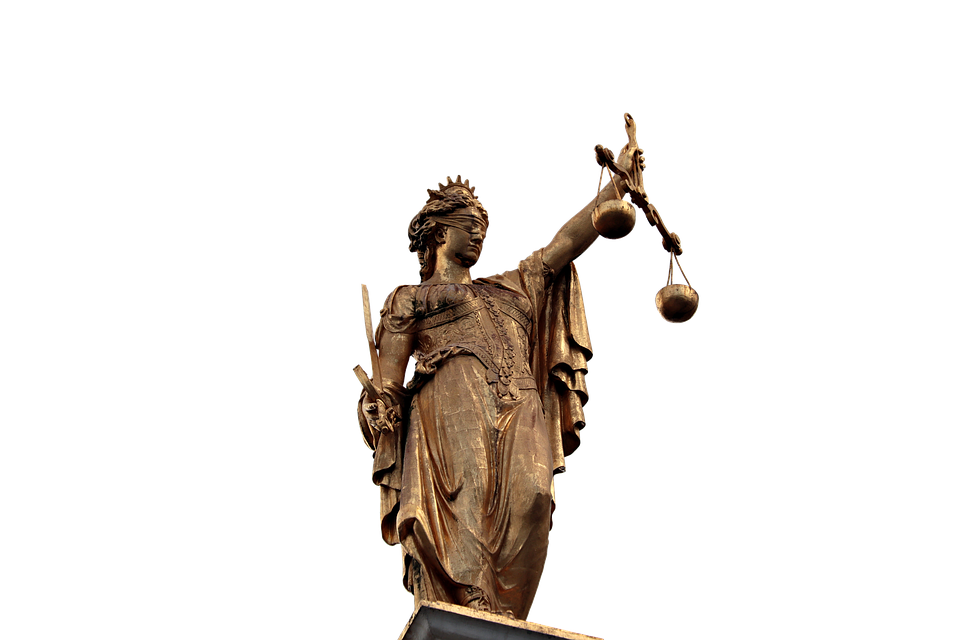 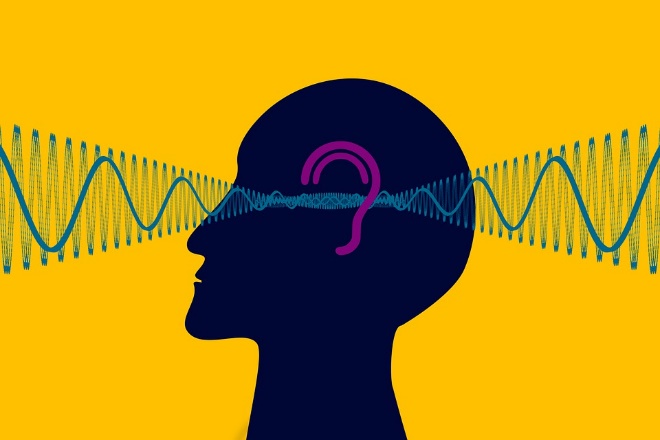 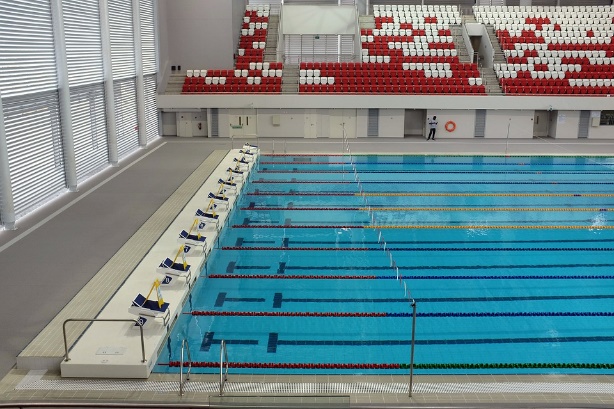 Sekunden
Aquafitness                Konsequenz                   Frequenz
0
LOS!
[Speaker Notes: Slide 3]